Welcome
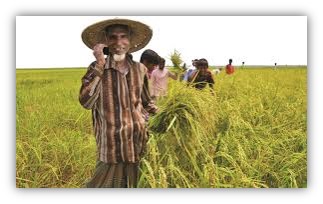 Introduction of lesson
Subject: English
Class- 9-10
U-3: Event & Festivals
L- 6: Pahela Baishakh
Time 45 min
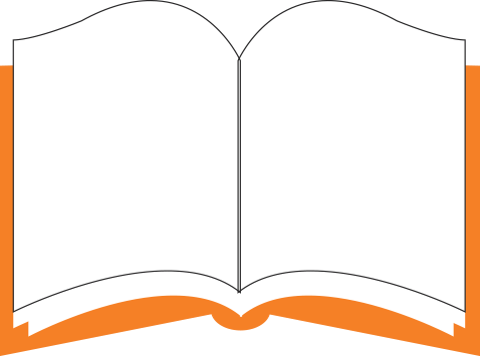 ENGLISH FOR TODAY
9- 10
Introduction of teacher
AMZAD HUSSAIN RASEL

ASST. TEACHER

AMRIA ISLAMIA ALIM MADRASAH

MOB- 01717569526
       amzadhrasel1981@gmail.com
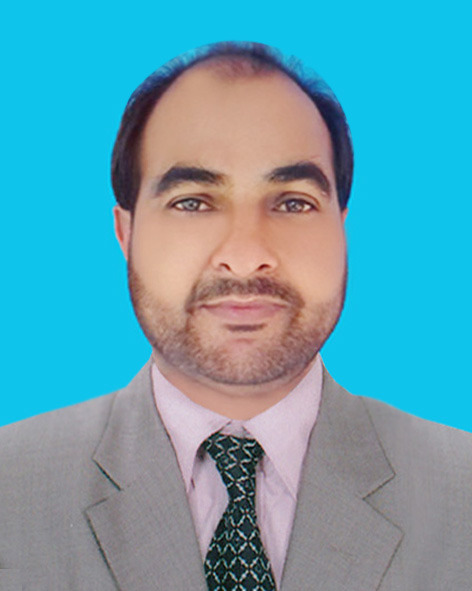 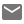 Learning outcomes:
After the lesson students will have :

1. Read the passage with meaning. 
2. They explain the keyword with meaning. 3. Answer the following questions.
Look at the pictures
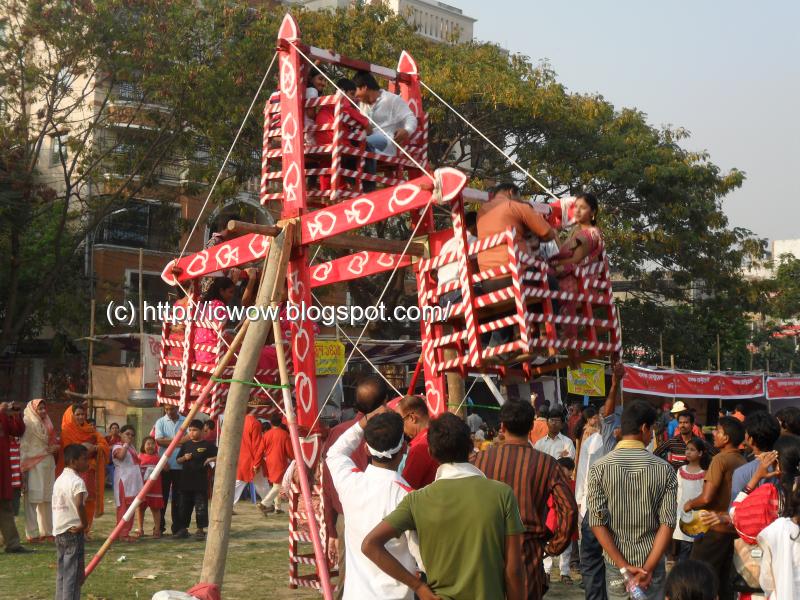 Read the text carefully
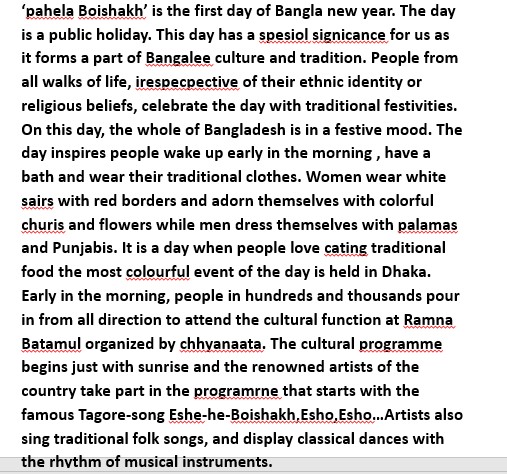 Let`s see a question
Pahela Baishakh
Teaching Vocabulary
Word
Picture
Meaning
A number of people or vehicles etc. moving steadily forward.
Procession
A display of some massage written on a piece of fabrics/clothes.
Banner
Teaching Vocabulary
Meaning
Word
Picture
A traditional or composed song typically characterized by stanzaic form, refrain, and simplicity of melody  which are performed  with the traditional musical instruments.
Folk song
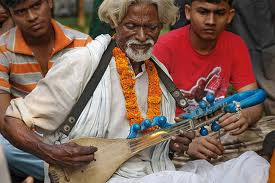 In accordance with a customary or characteristic method or manner.
Traditional
Answer the right option from alternatives.
(1) Pahela Boishakh is a day of ___      (i) sadness      (ii) sorrows      (III) sufferings     (iv) joy
(2) On this day people eat ____ food.       (i) Traditional          (ii) untraditional          (iii)  rich    (iv) poor
(3) On this day both man and women dress themselves with ___  clothes.       (i) old               (ii) shabby                    (III) colorful            (iv) torn
(4) The New years Day’s biggest festival is held in____.     (i) Dhaka  (II) Chittagong   (III) Rajshahi  (iv) Khulna
Evaluation
* What is the first day of Bangla new year?
What is the significance of pahela Boishakh?
How do the people from all walks of life cebrate the day?
Who celebrate with the traditional festivities?
when do people wake up?
Homework
Write  a paragraph about Baishakhi Mela  you ever seen.
Thank You
Acknowledgement
GOOGLE
NATIONAL CURRICULUM & TEXTBOOK BOARD, BANGLADESH.
TEACHER`S OF AMRIA ISLAMIA ALIM MADRASA.